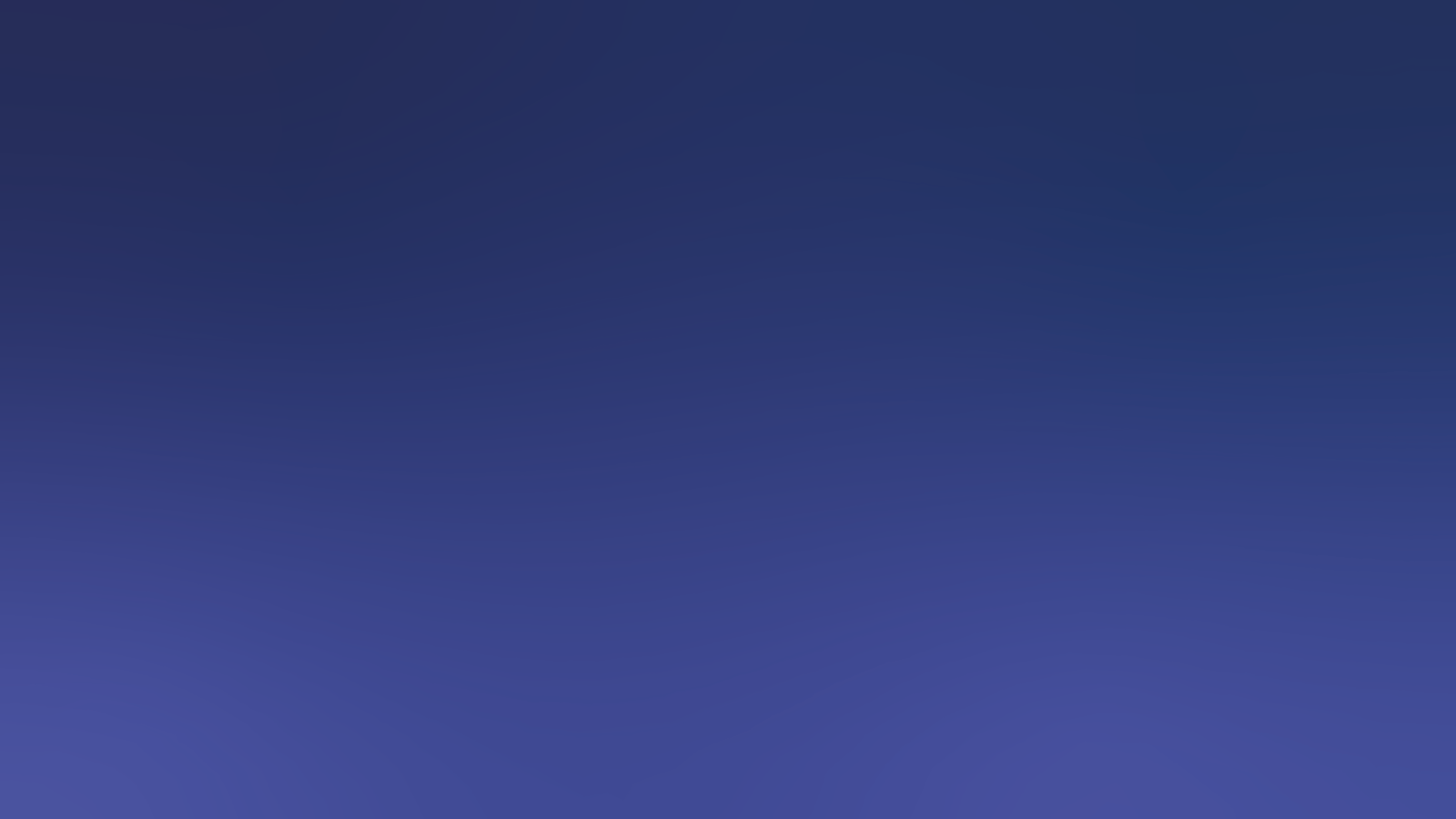 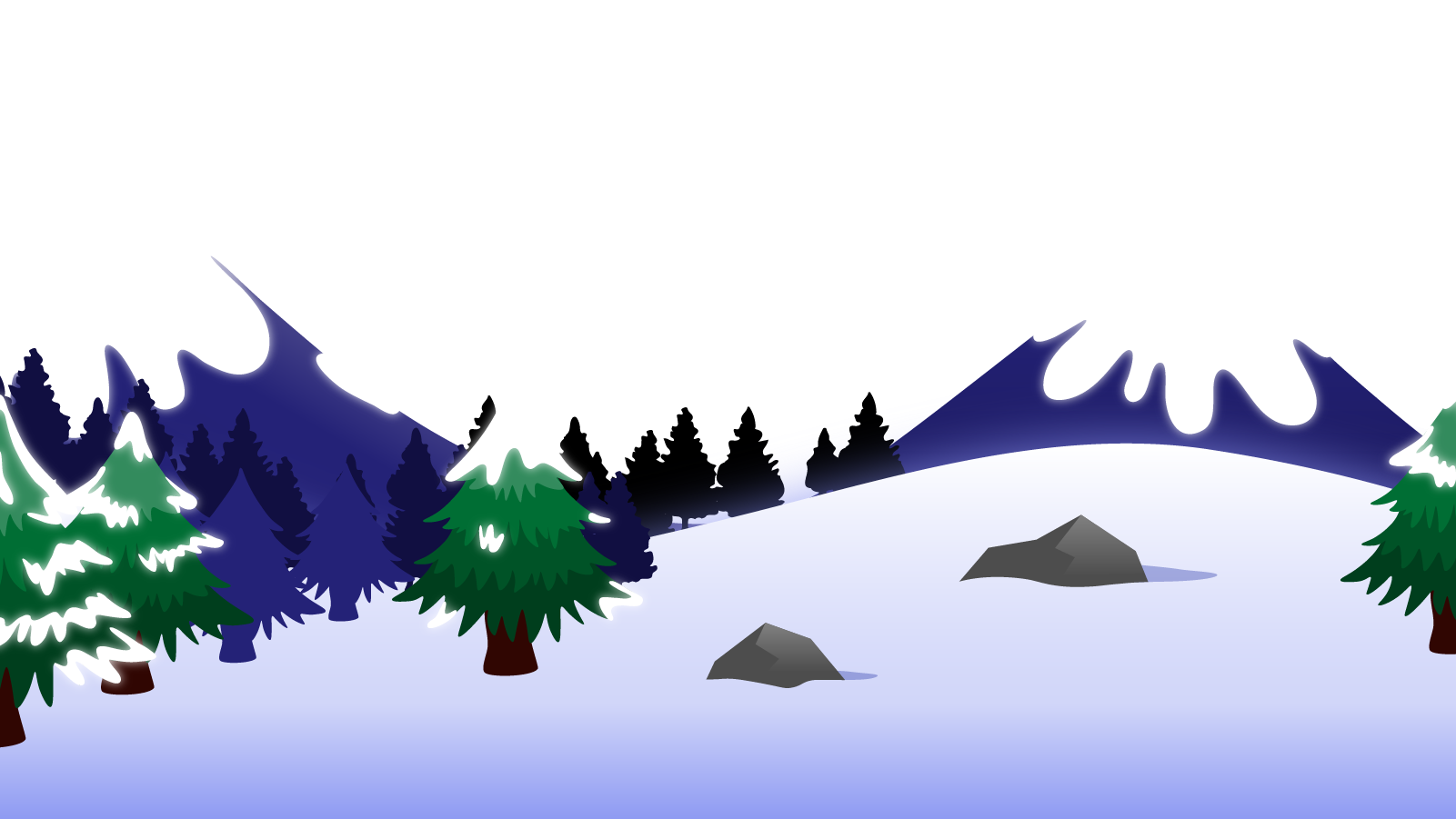 How to Use this Powerpoint
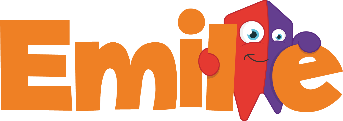 These slides have been designed to be used in Powerpoint as a Slide Show. 

There are text and images that will overlap and cause confusion, if used in desktop mode. 

To open this in Slide Show mode, please click “Slide Show” on the menu above and then “From Beginning”. 

Thank you from the Emile Team.
If you have any feedback, or would just like to say “hello”, please email us at: hello@emile-education.com
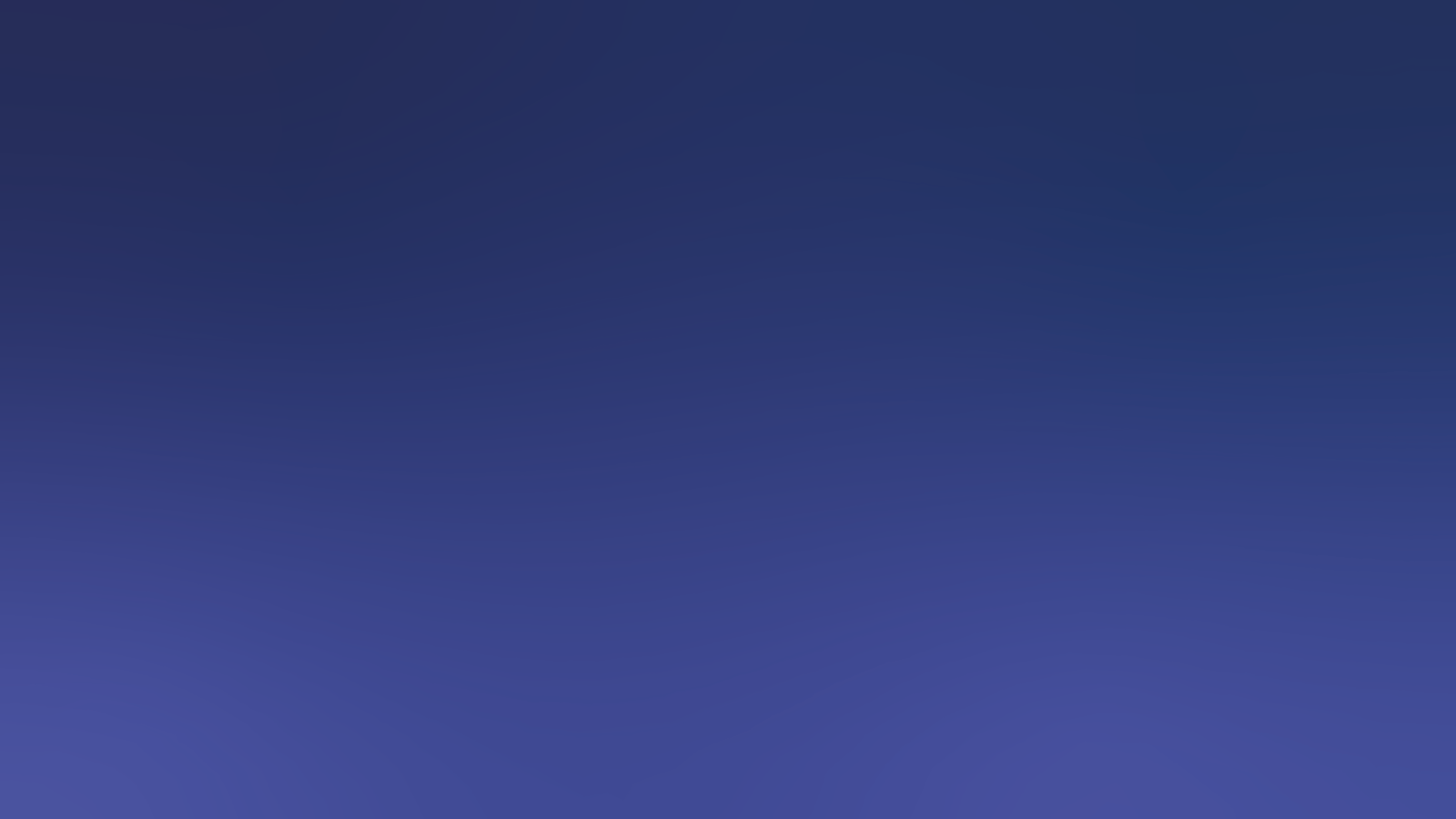 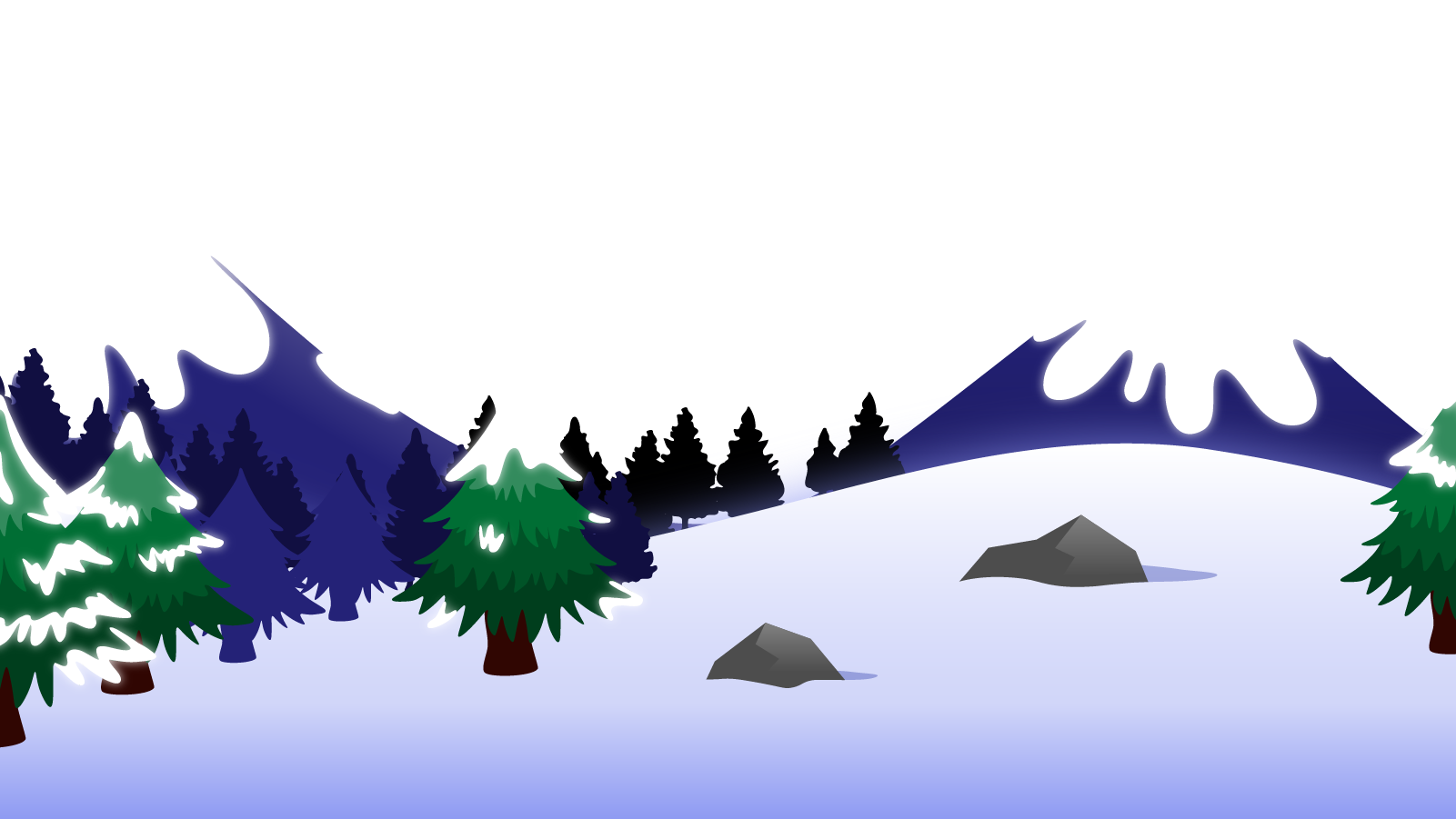 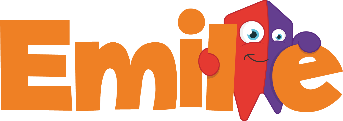 Subjunctive Form of Verbs
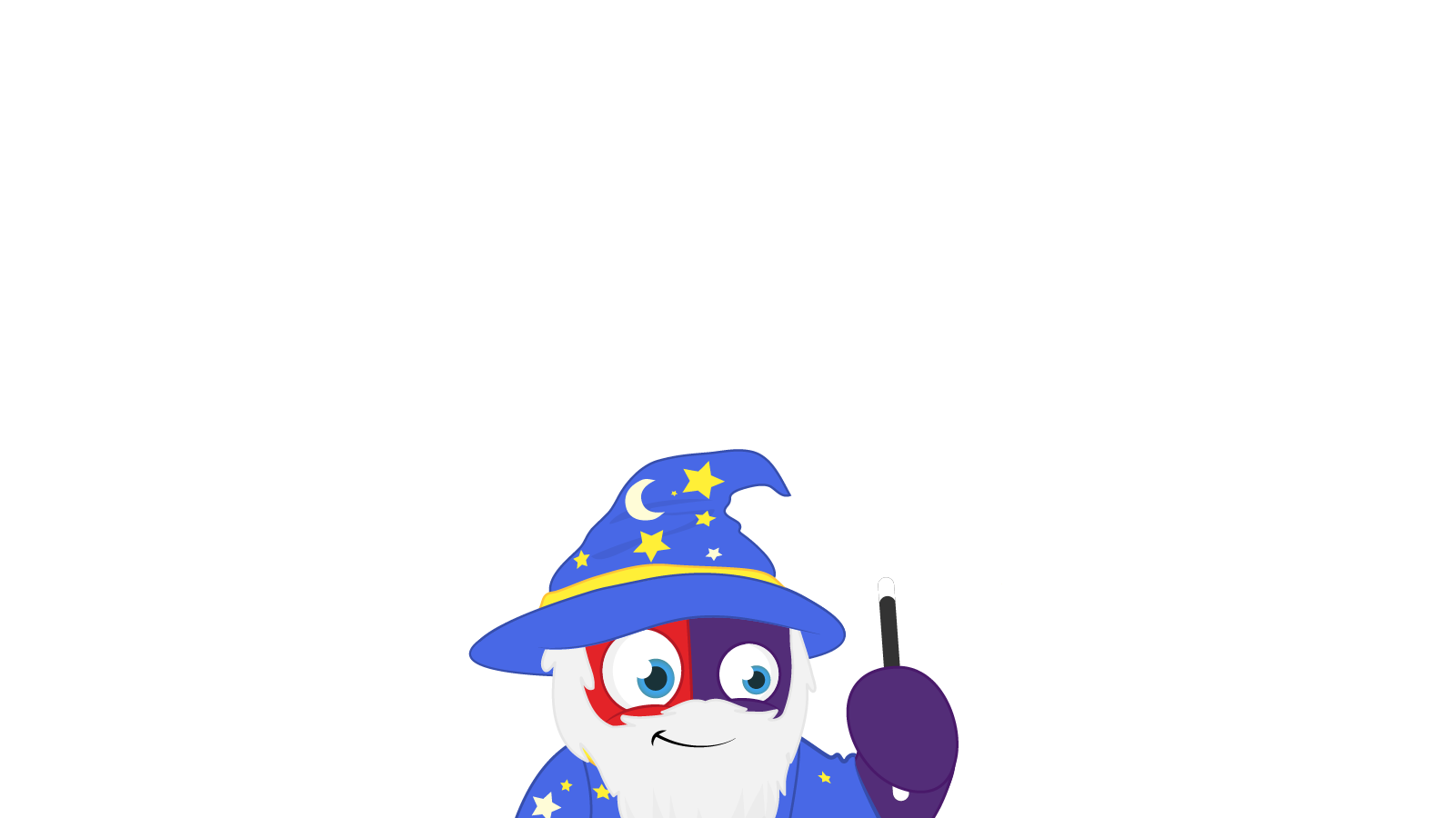 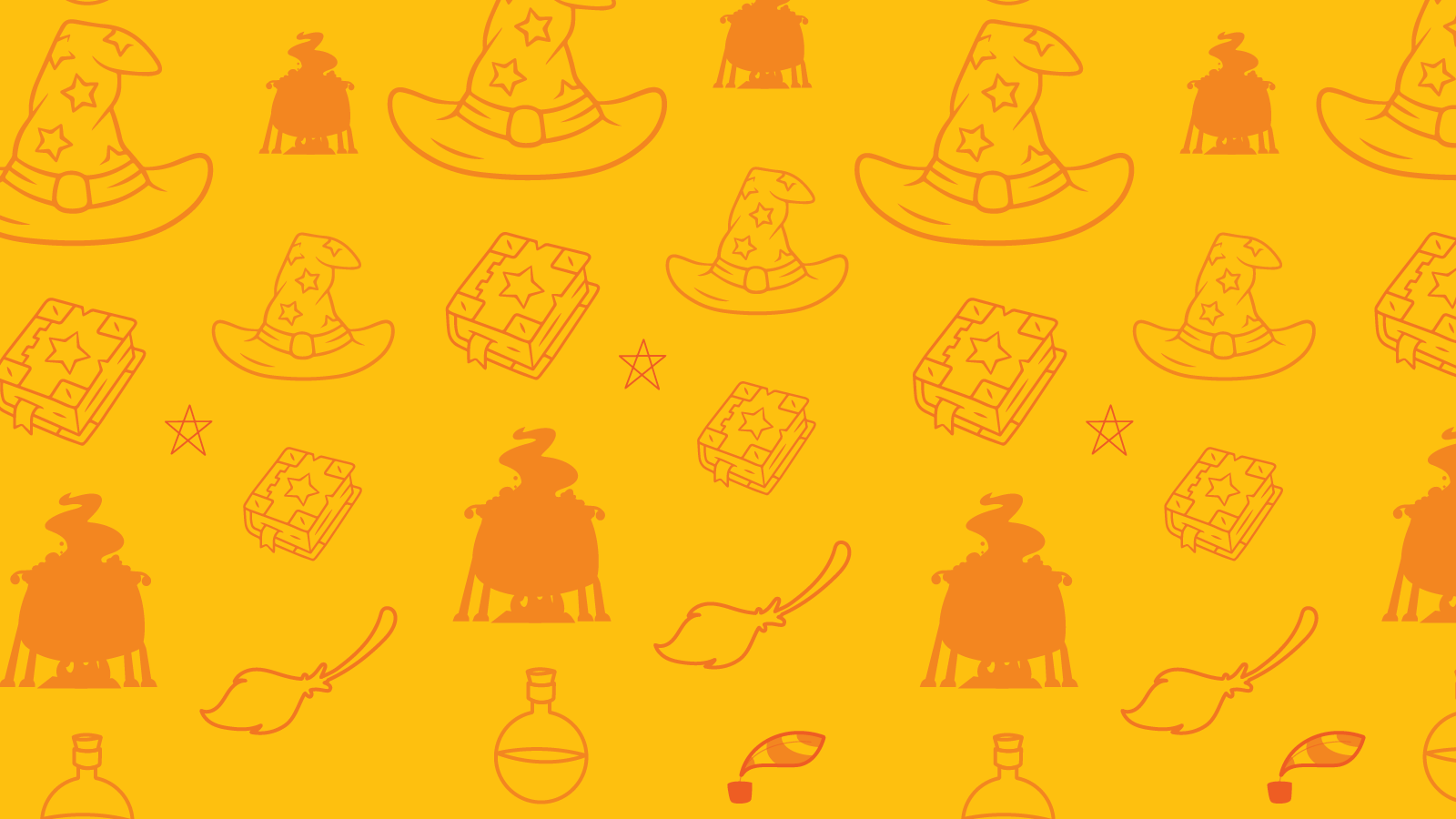 The cat sat on the mat.
Does anyone remember what type of word “sat” is?
Action words are called verbs.
“sat” is the verb in this sentences.
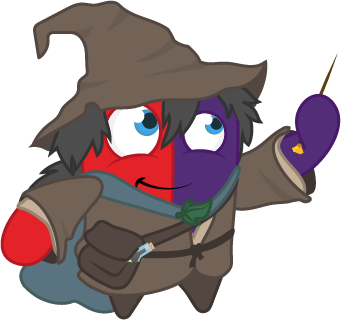 The subjunctive is a form of a verb that expresses things that could or should happen. 

It is used to express wishes, hopes, commands, demands or suggestions.
“It is important that she agree to these terms.”
It is not “she agrees”.
It’s different but often confused with modal verbs 
(can, may, will, should, …)
The subjunctive is rare and used with the same verbs and structures repeatedly.
Not “agrees”.
Not “listens”.
Not “goes”.
Not “leaves”.
It is important that she agree.
It is vital that he listen.
It is recommended that she go.
We ask that he leave.
Not “I was”.
If I were a cat, I would….
If I were prime minister, I could….
Not “they are”.
Not “he attends”.
I demand that they be told off.
I suggested that he attend the meeting.
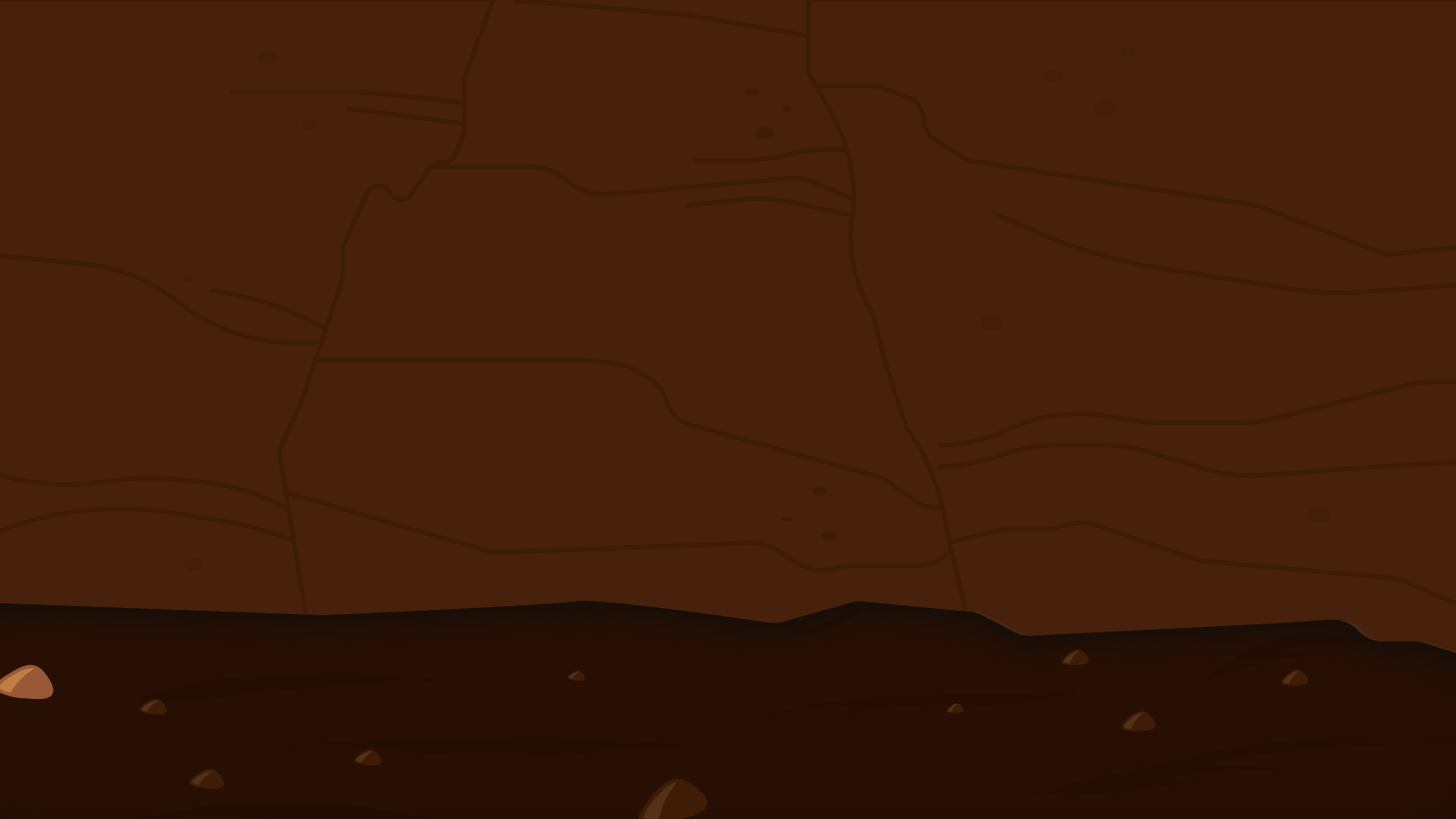 Which verb form is correct?
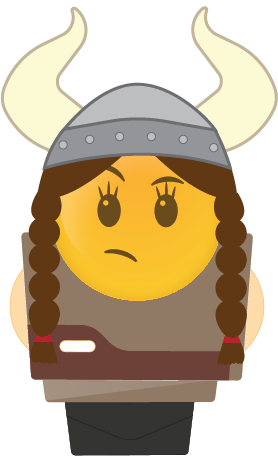 GO!
2 Minute Timer
1. If I were/was a teacher, I would never shout.
2. If I was/were a dragon, I would eat naughty people.
3. If I were/was angry, I would try and calm down.
4. I demand that they be/are told off.
5. I recommend that he listen/listens to the teacher.
6. It is important that she do/does as instructed.
7. It is vital that she win/wins.
8. It is important that she work/works hard.
TIME’S UP!
Last 60 seconds!
GO!
Start
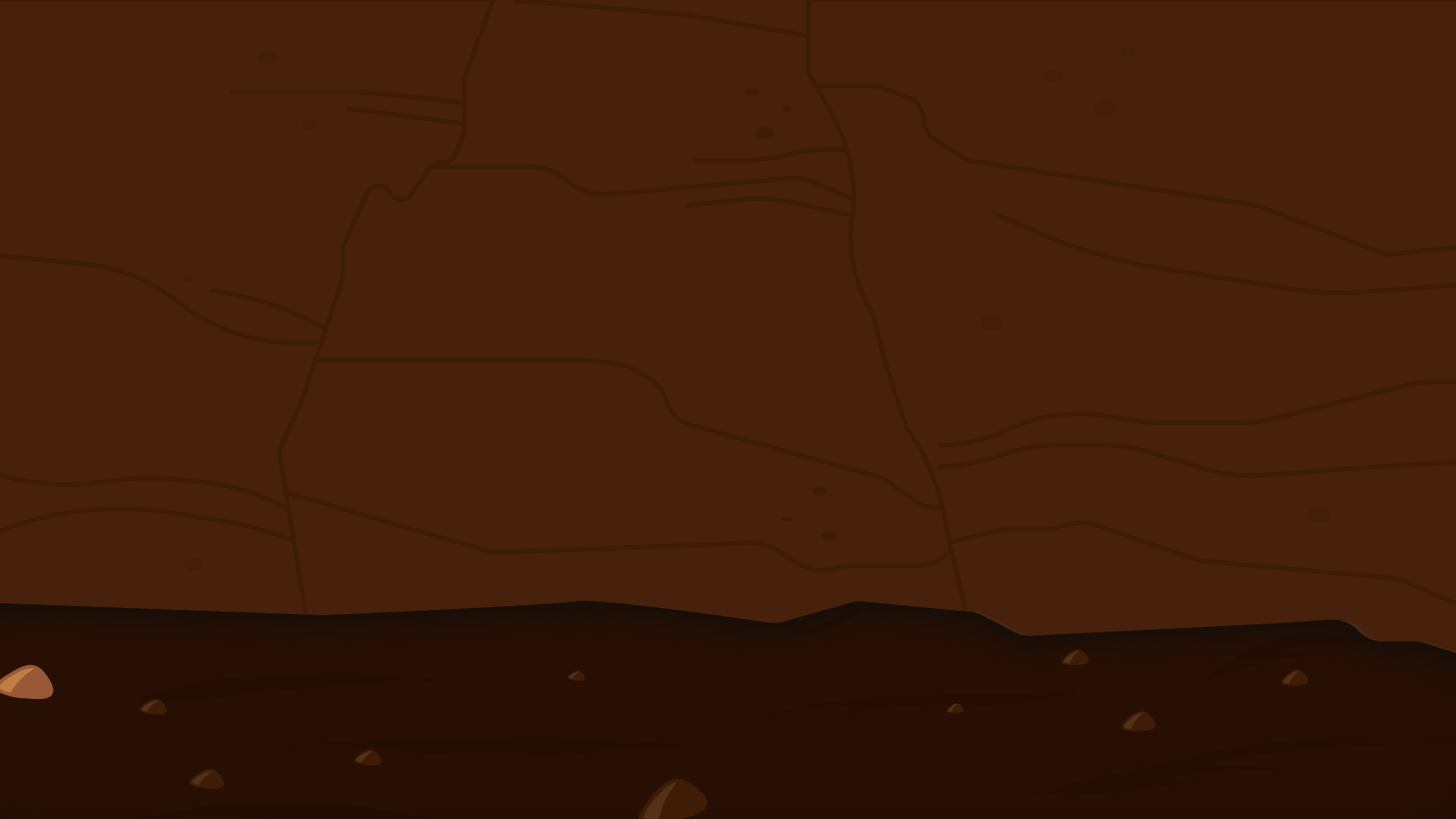 How did you do?
2 Minute Timer
1. If I were/was a teacher, I would never shout.
2. If I was/were a dragon, I would eat naughty people.
3. If I were/was angry, I would try and calm down.
4. I demand that they be/are told off.
5. I recommend that he listen/listens to the teacher.
6. It is important that she do/does as instructed.
7. It is vital that she win/wins.
8. It is important that she work/works hard.
TIME’S UP!